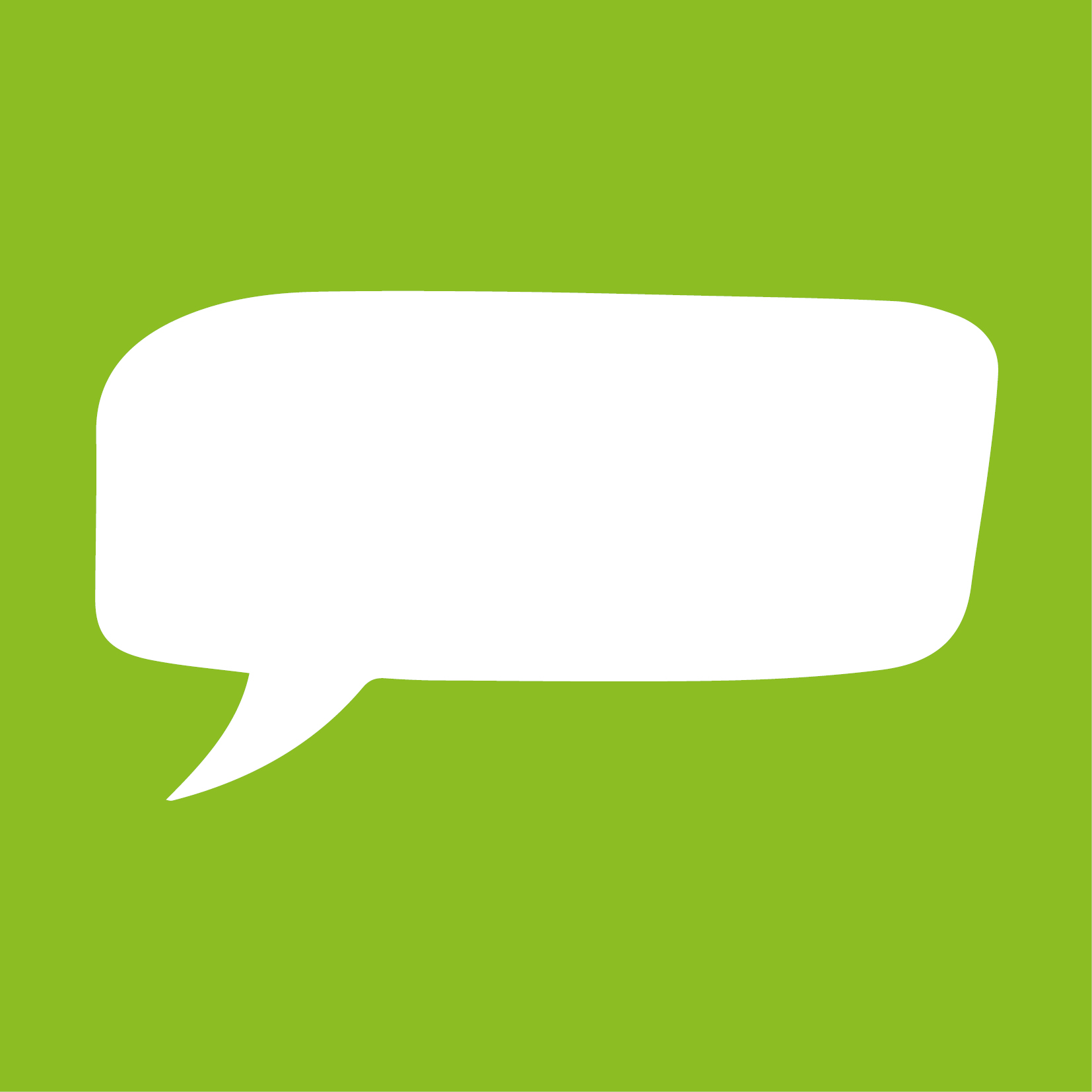 HOW TO STAY RESILIENT DURING THE COVID CRISIS
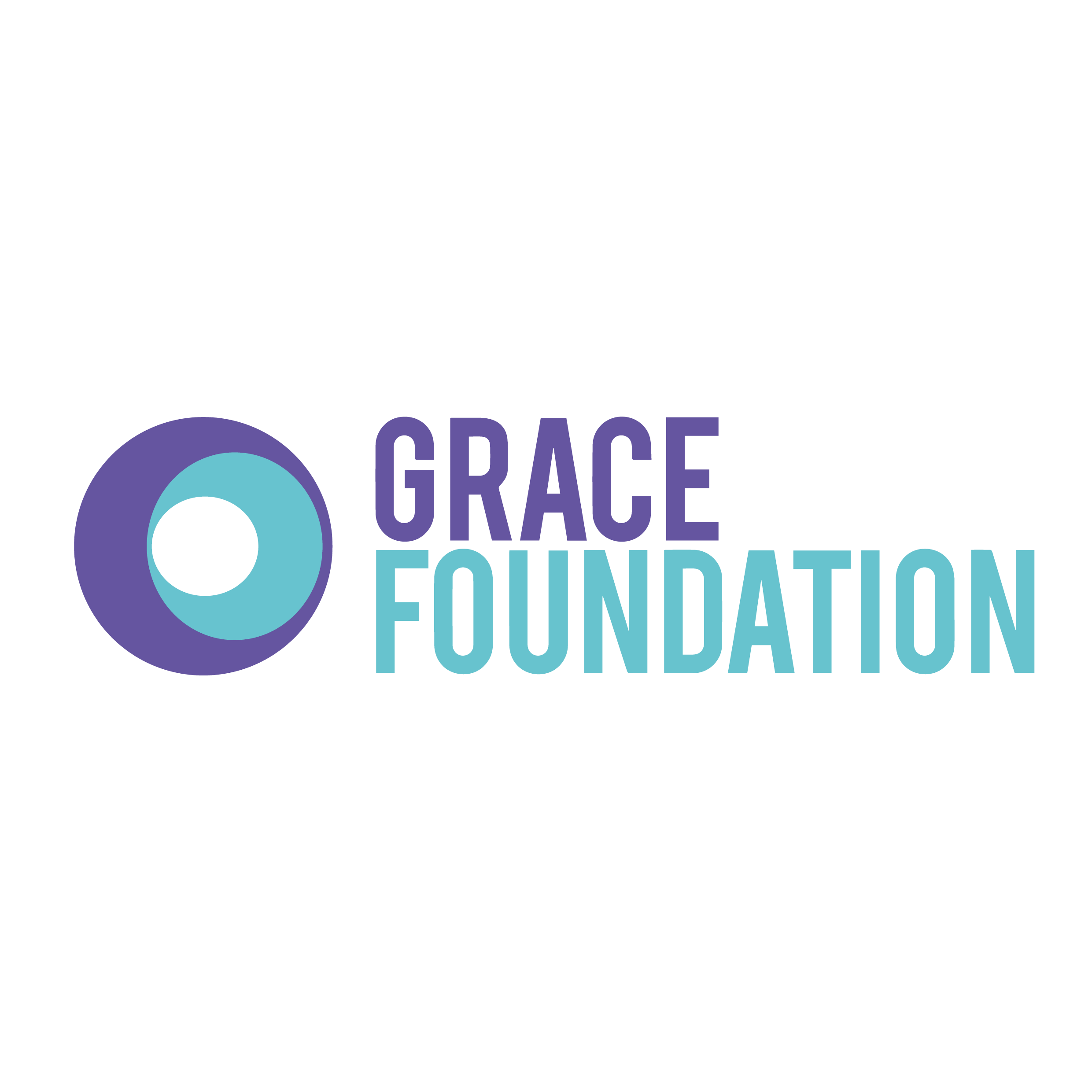 ETHOS        TIME
⏰
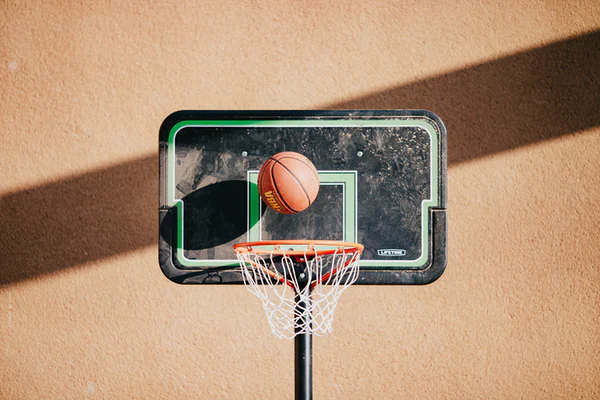 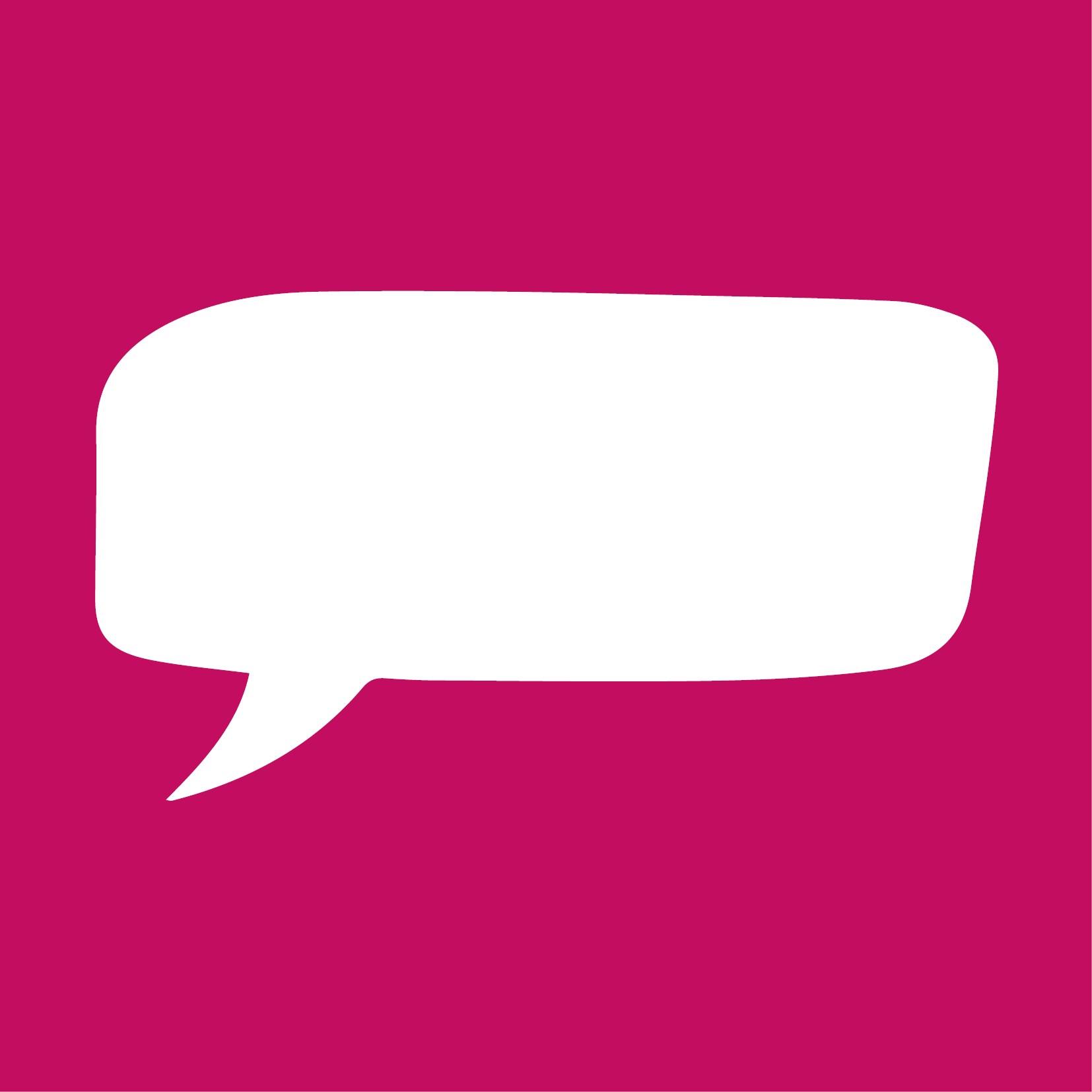 Resilience is the ability to ‘bounce back’ after a challenge
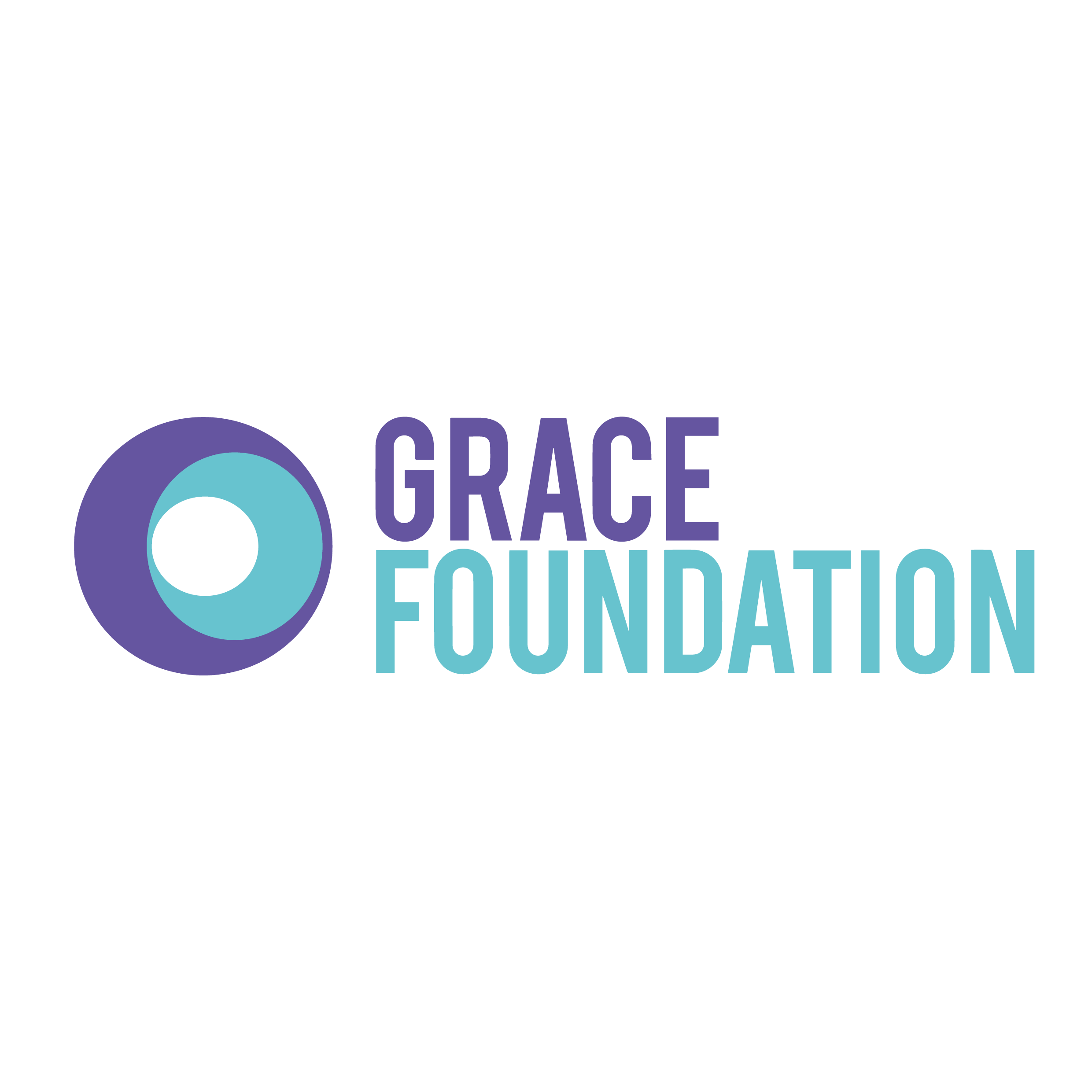 TAKE THE #ETHOSCHALLENGE ON SOCIAL MEDIA
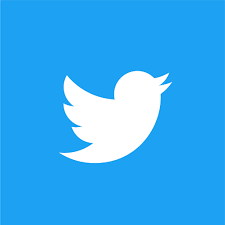 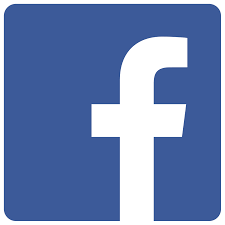 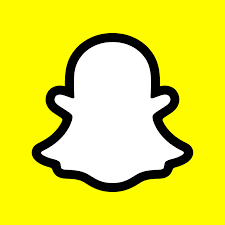 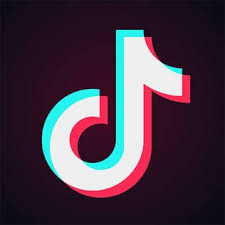 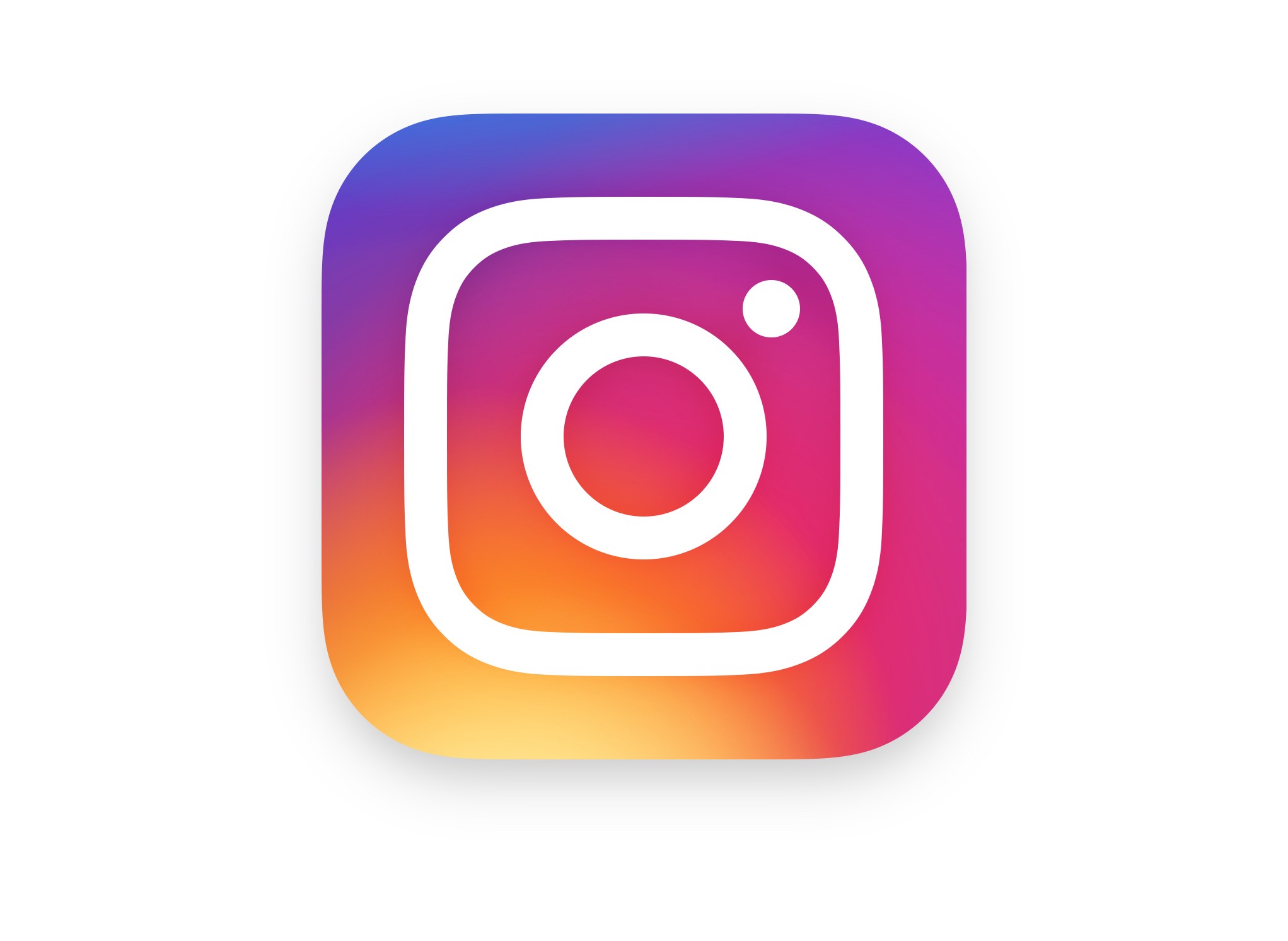 ETHOS        TIME
⏰
CHECK OUT TODAY’S VIDEO…
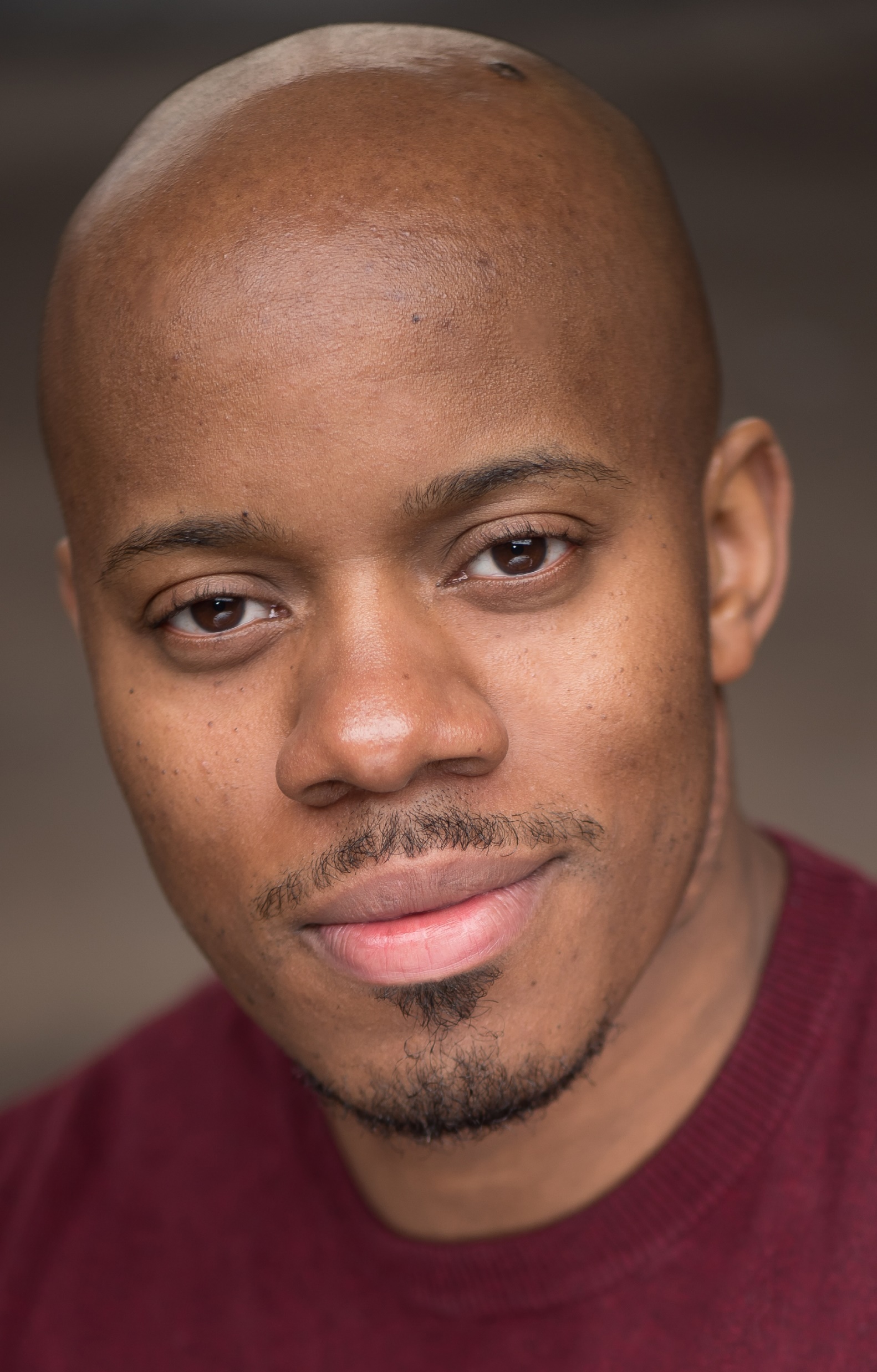 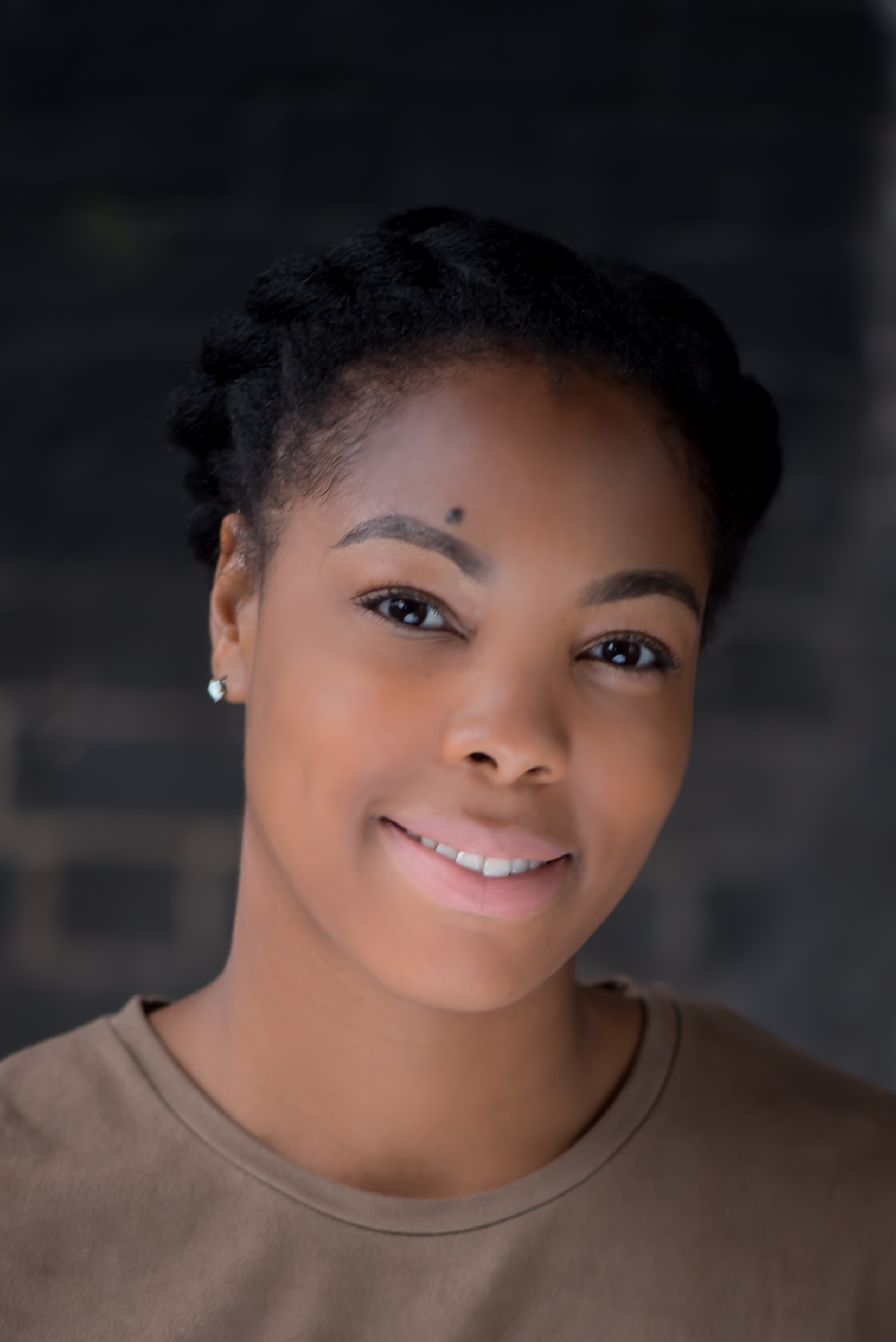 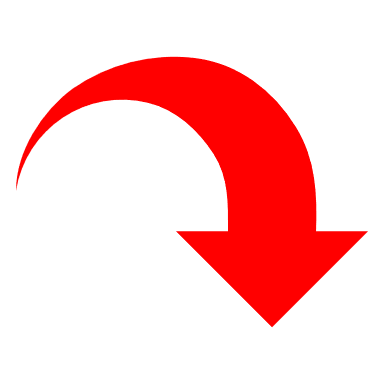 With Dan & Husnaa!
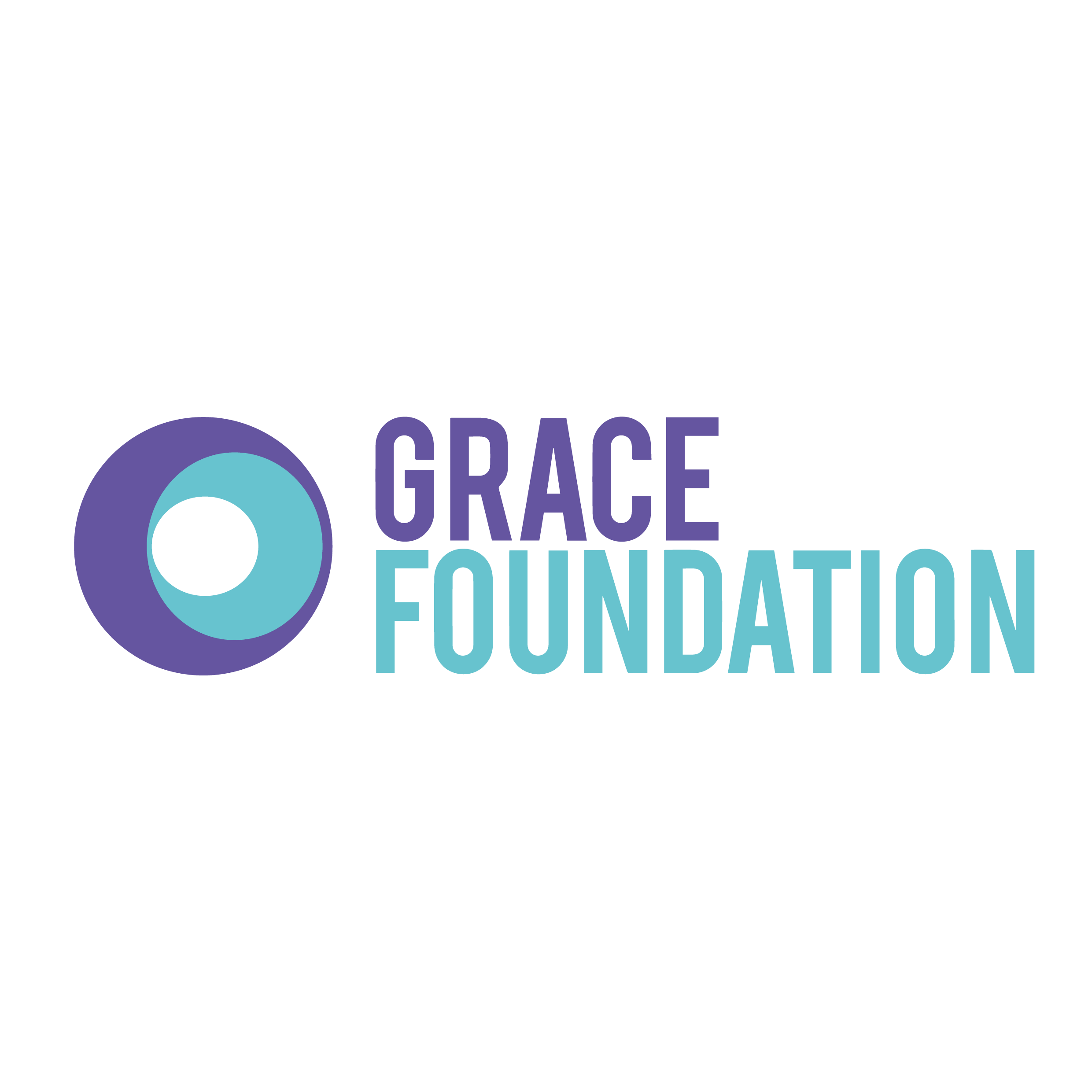 TAKE THE #ETHOSCHALLENGE ON SOCIAL MEDIA
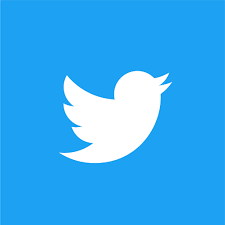 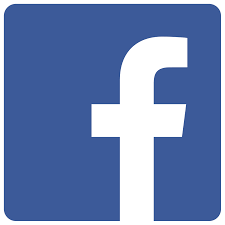 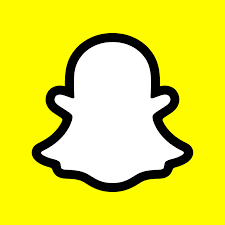 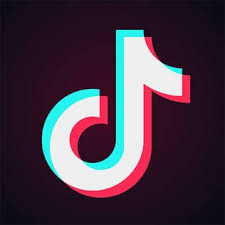 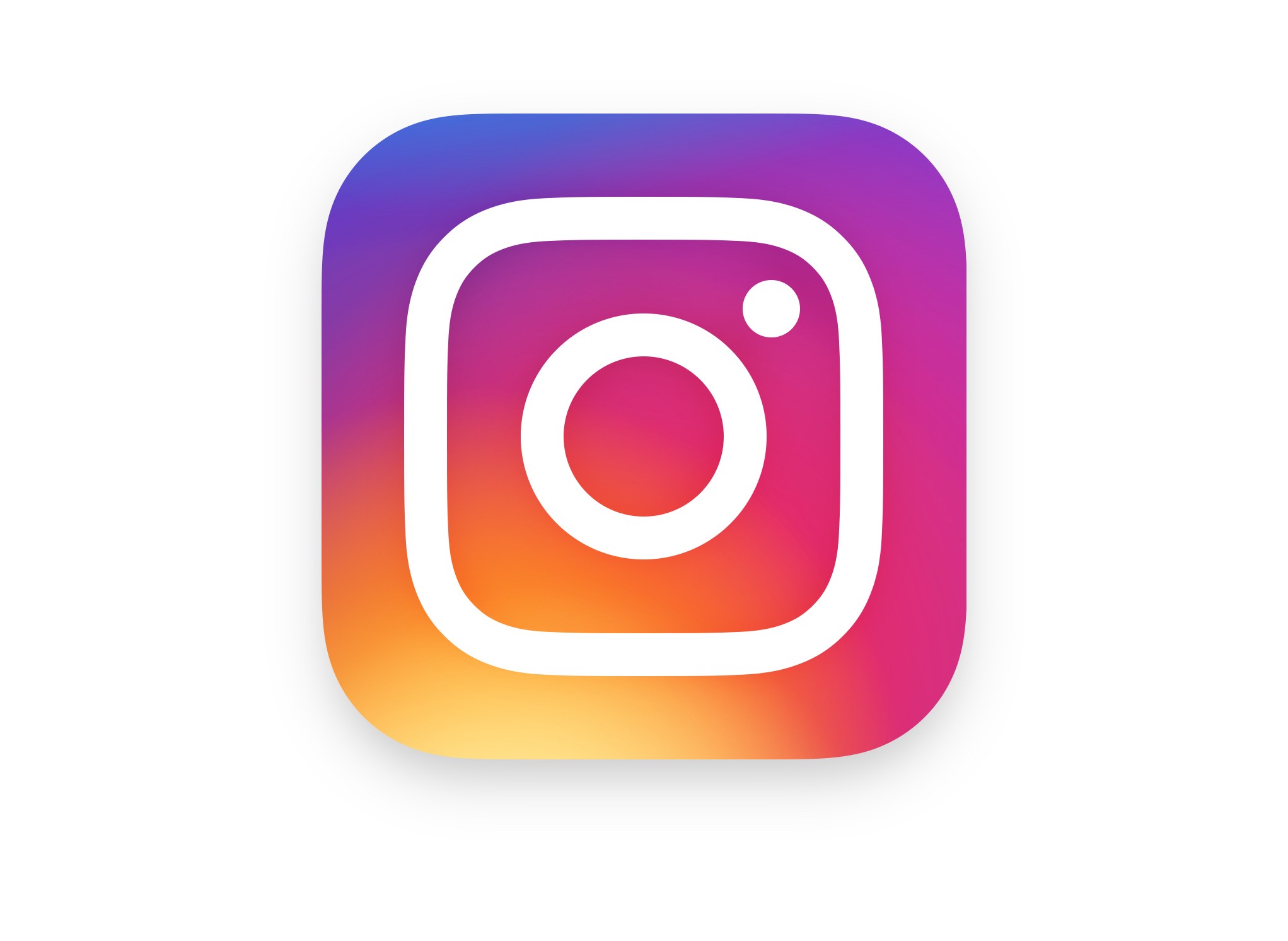 ETHOS        TIME
⏰
1
Life will always give you lemons.
Like we’ve already said, there’s no getting around the fact that in life, hardships will come. But we don’t have to let it catch us off guard! If we can face the facts now, and prepare our mindset ahead of time, we will be ready to roll with the punches and make the best of the difficult situations we face, rather than letting them get on top of us.
2
Resilience makes you an overcomer for life. 
If you can adopt an attitude of resilience, nothing will be able to get the better of you. For every difficulty or challenge you face, you will be determined to rise above and overcome. Now, this can be easy to say, but harder to put into practise when the going really does get tough. One key to resilience is reminding yourself that ‘You may not be able to control the situation, but you are ALWAYS in control of you.’ So whatever you’re facing, remember that you are never totally powerless, and can always choose a constructive response and attitude to the situation at hand.
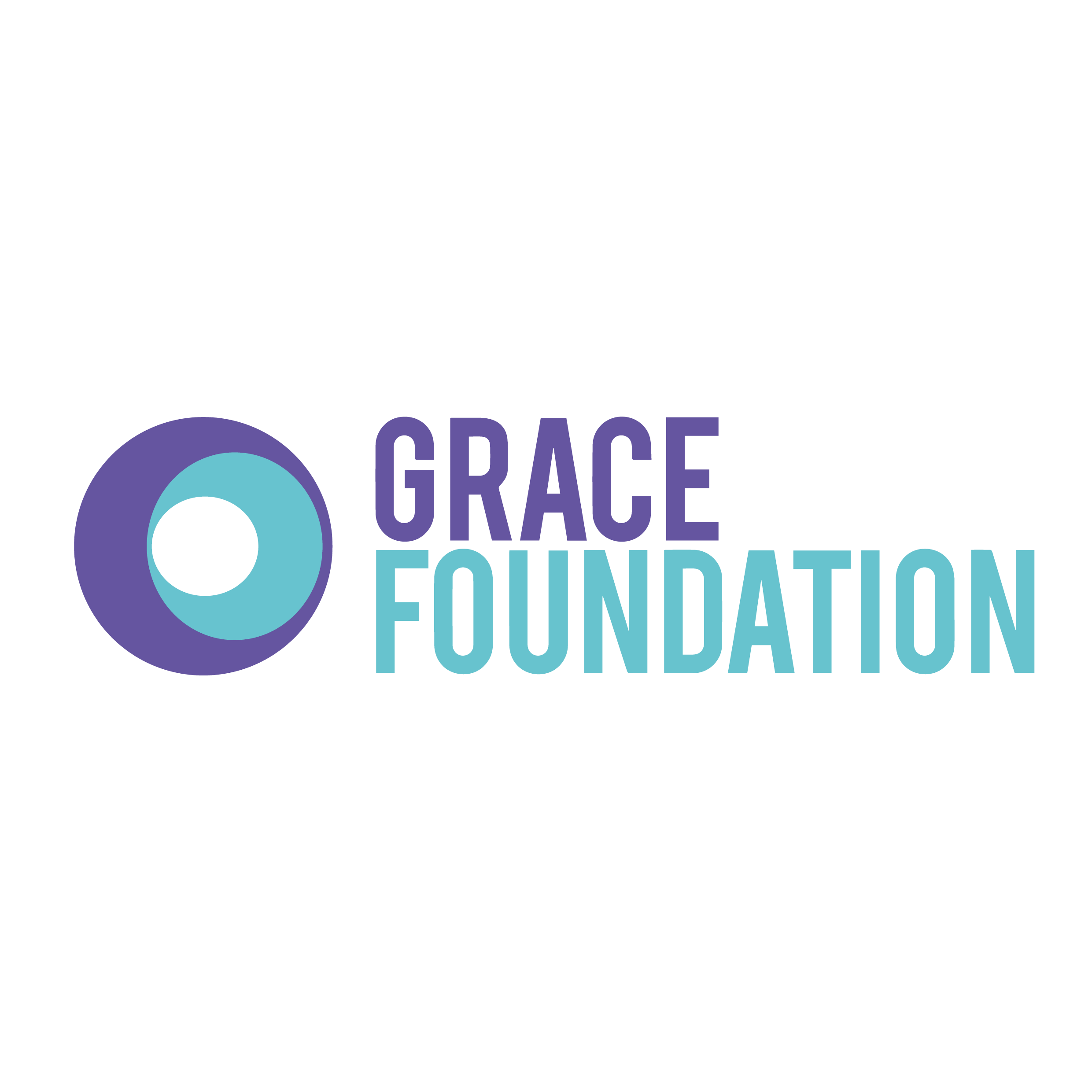 TAKE THE #ETHOSCHALLENGE ON SOCIAL MEDIA
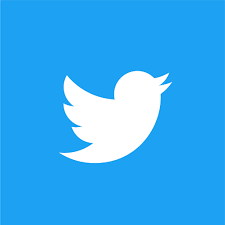 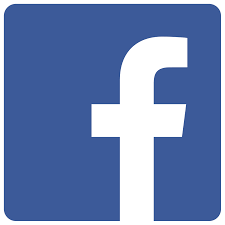 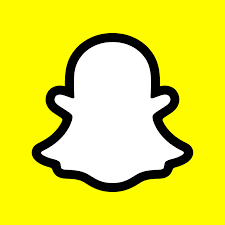 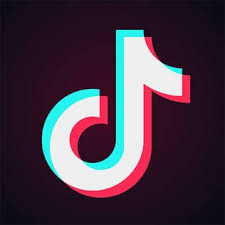 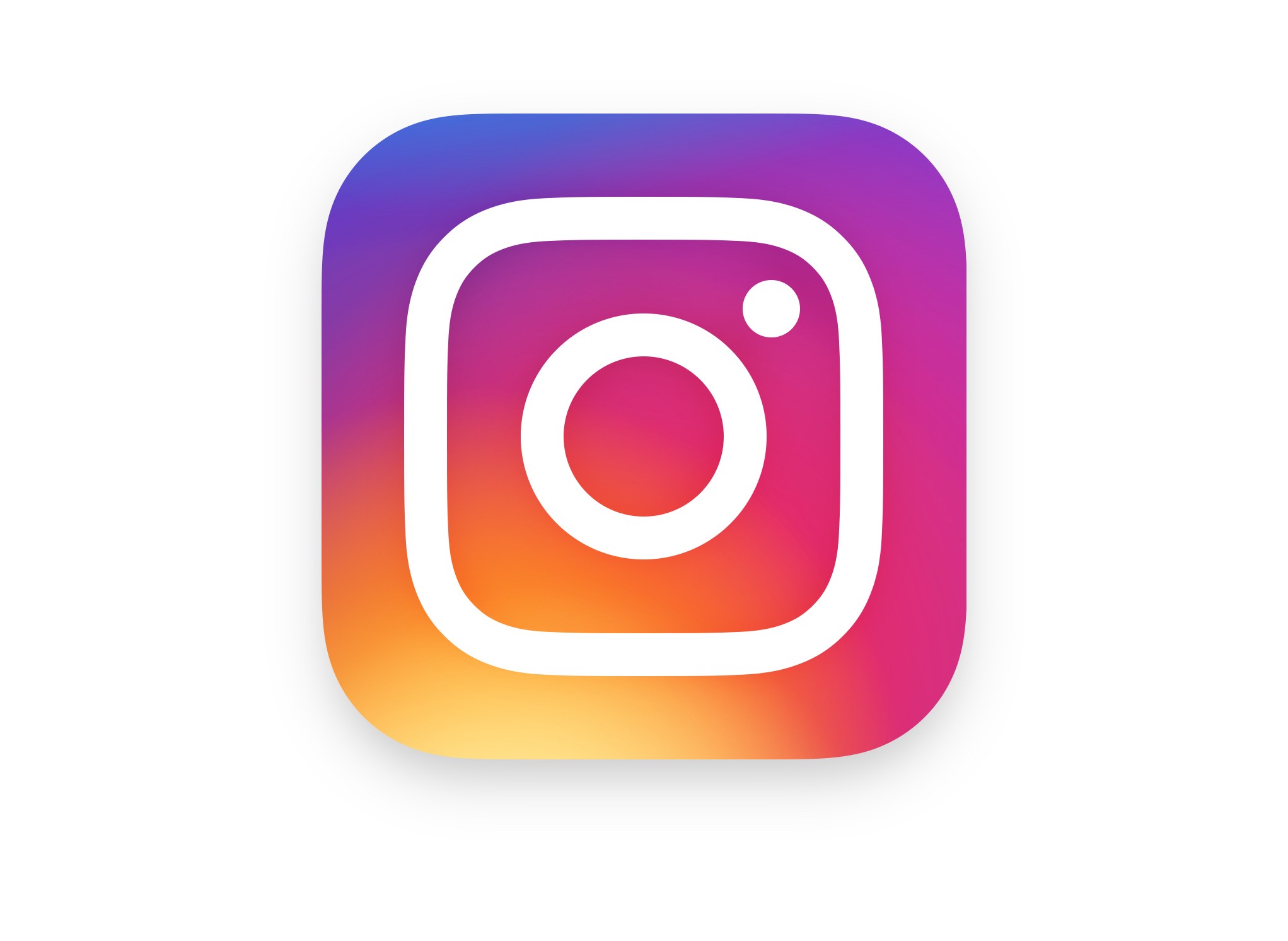 ETHOS        TIME
⏰
3
Resilience allows you to see the positives.
Resilient people are those who are able to look for the positive opportunities in every situation, no matter how negative something may seem. This doesn’t mean denying the difficulty, or pretending that nothing bothers you. Rather, it means acknowledging the challenges, but instead of allowing them to be the ONLY thing you focus on, looking for the positive opportunities too. Practising gratitude can be a great way to help build this into your mindset.
Resilience enables you to support others 
If you are prepared and ready for challenges in life to come, you will be in the best position to offer help to those around you when things do get tough. We are all able to cope with different levels of challenge and change, and there’s no shame in struggling! But by practising resilience, you will not only be better prepared to face difficult situations yourself, you will be able to offer strength and support to those around you who may be struggling too!
4
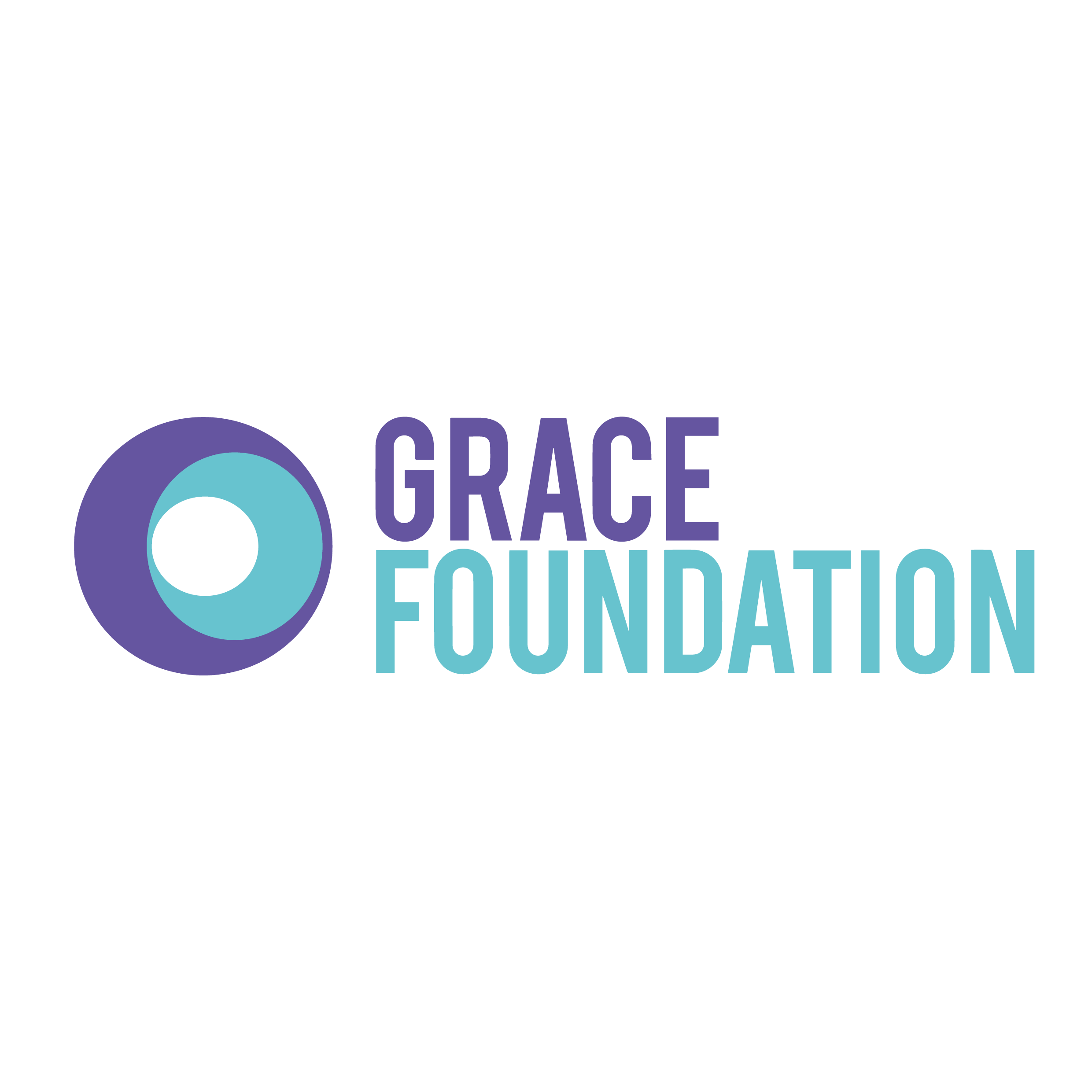 TAKE THE #ETHOSCHALLENGE ON SOCIAL MEDIA
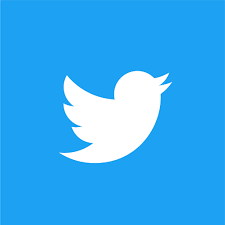 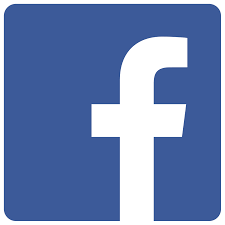 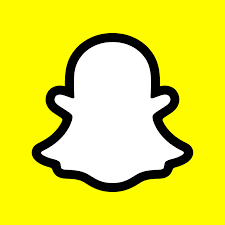 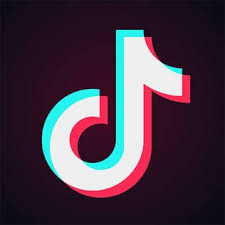 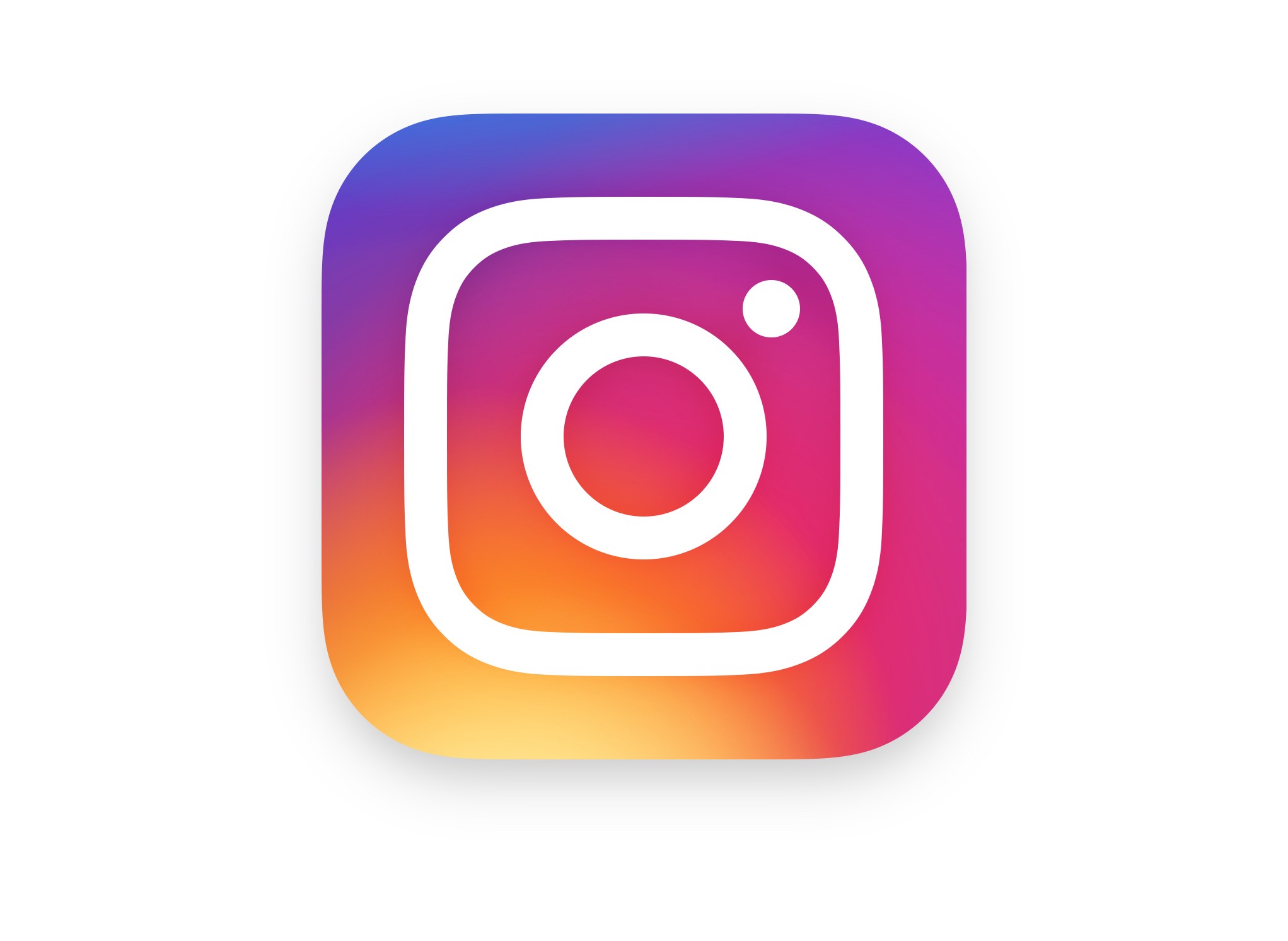 ETHOS        TIME
⏰
5
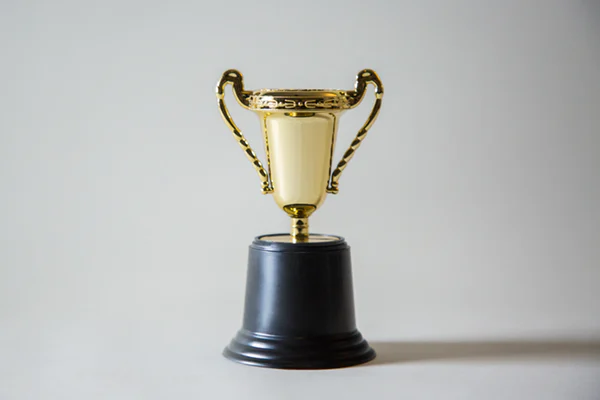 Nothing will be able to stop you thriving! 
A resilient mindset enables you to see life’s challenges as opportunities to learn and grow, rather than letting them tear you down or throw you off course. By allowing both the ups and downs of life to shape you in a positive way, you will be able to keep growing and thriving no matter what life throws at you.
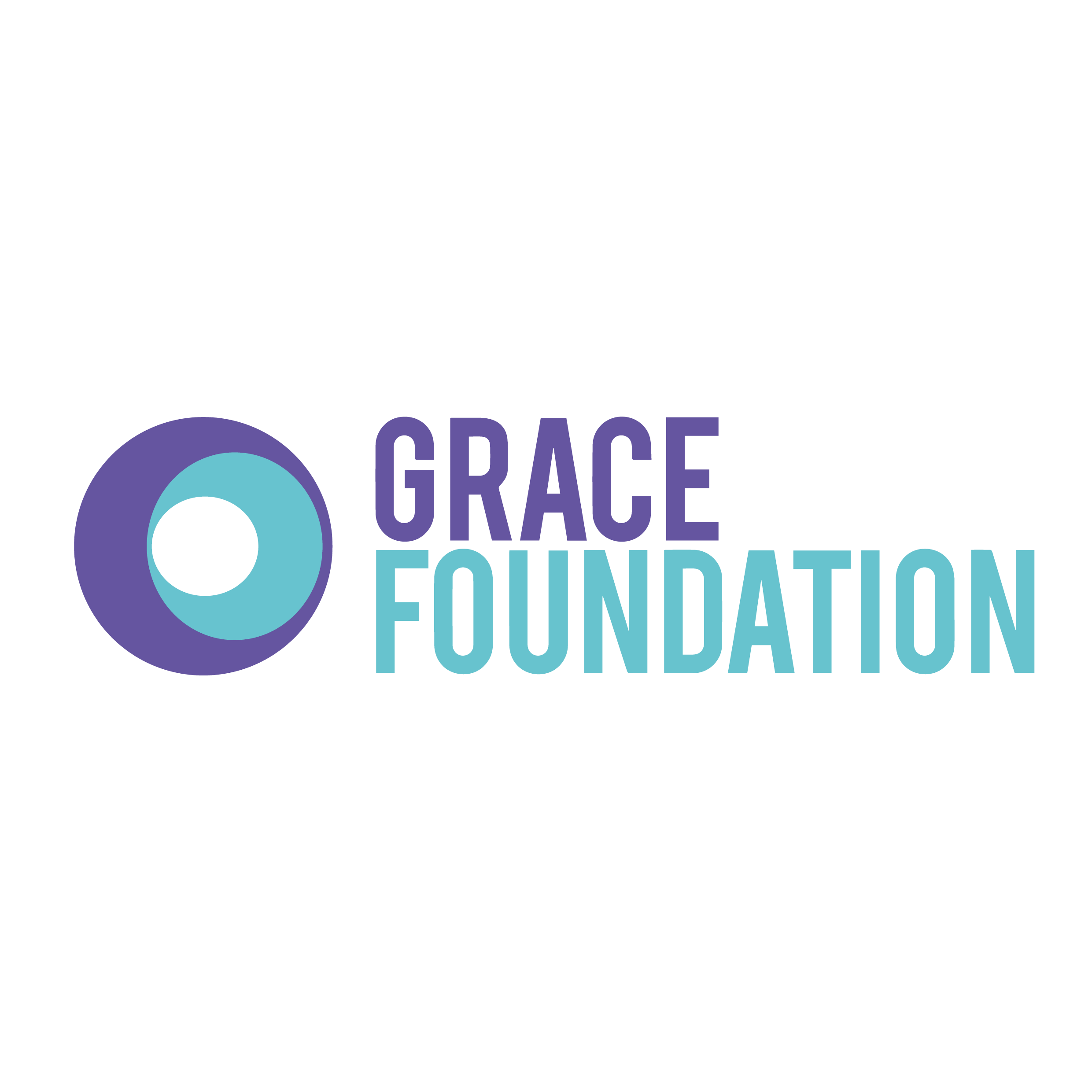 TAKE THE #ETHOSCHALLENGE ON SOCIAL MEDIA
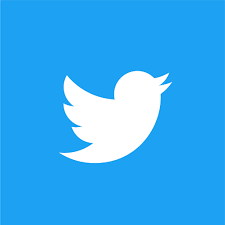 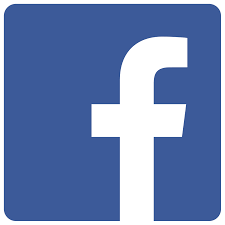 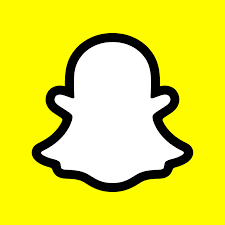 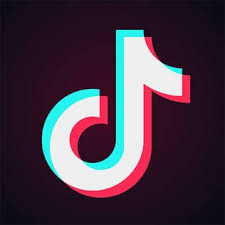 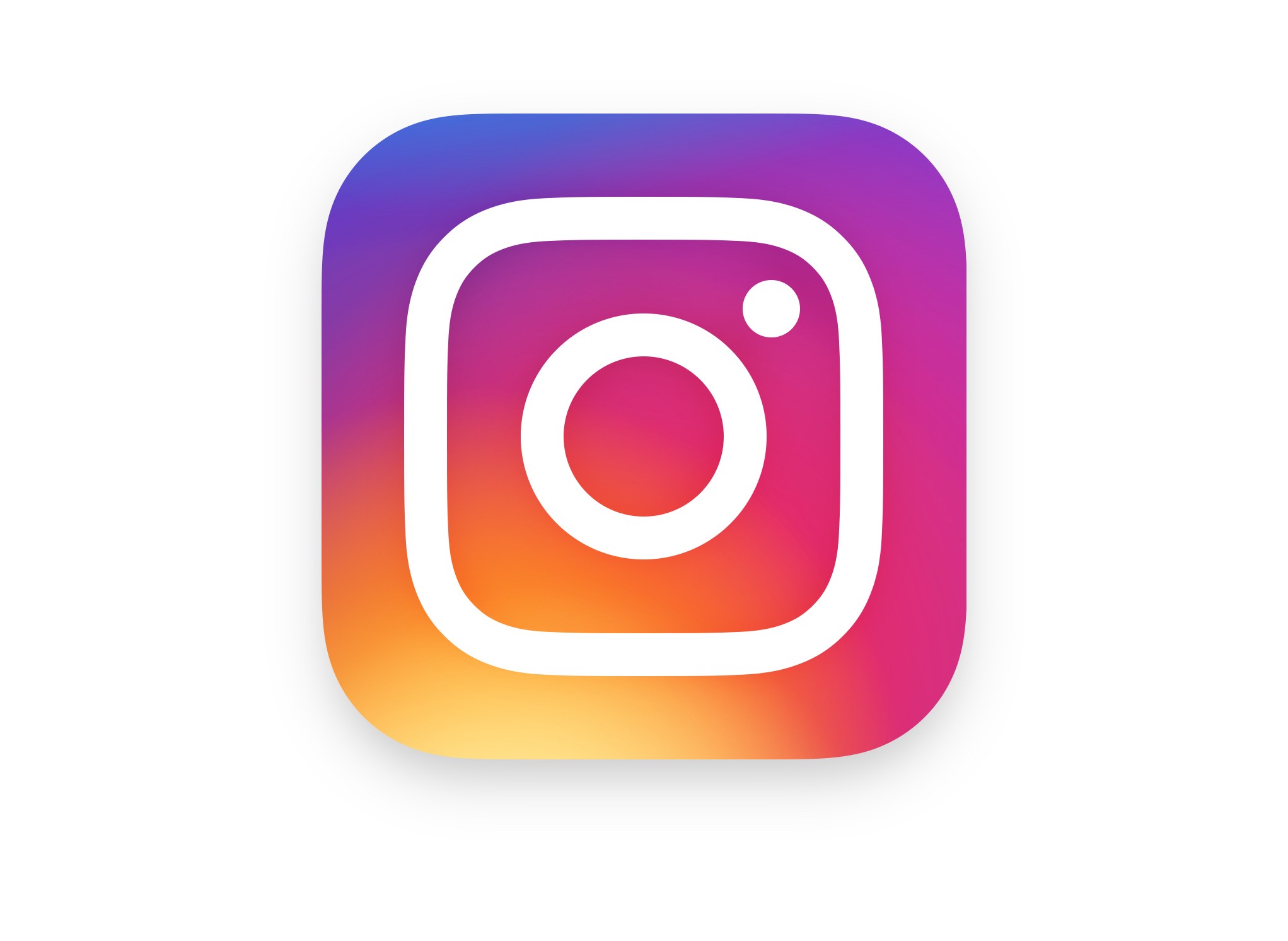 ETHOS        TIME
⏰
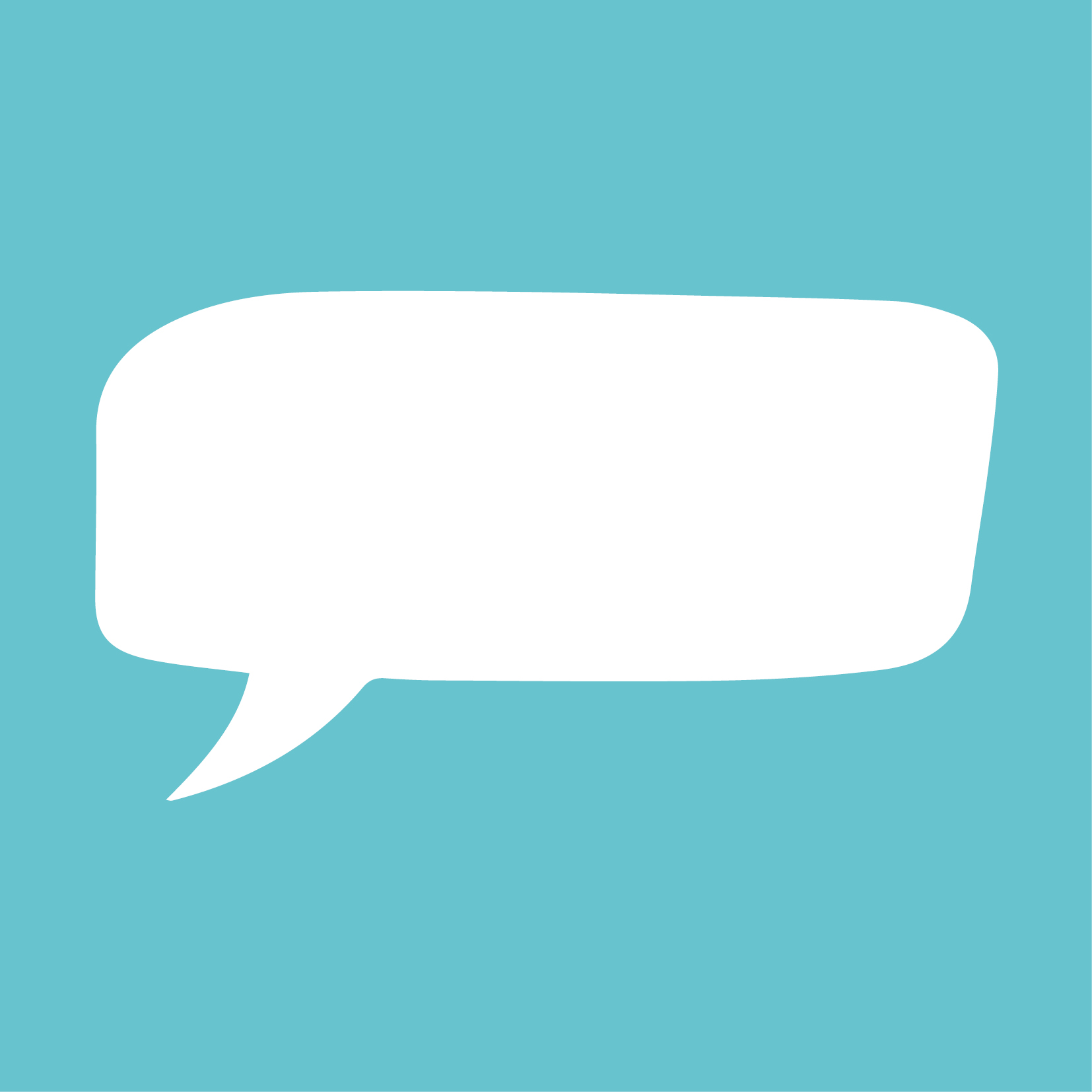 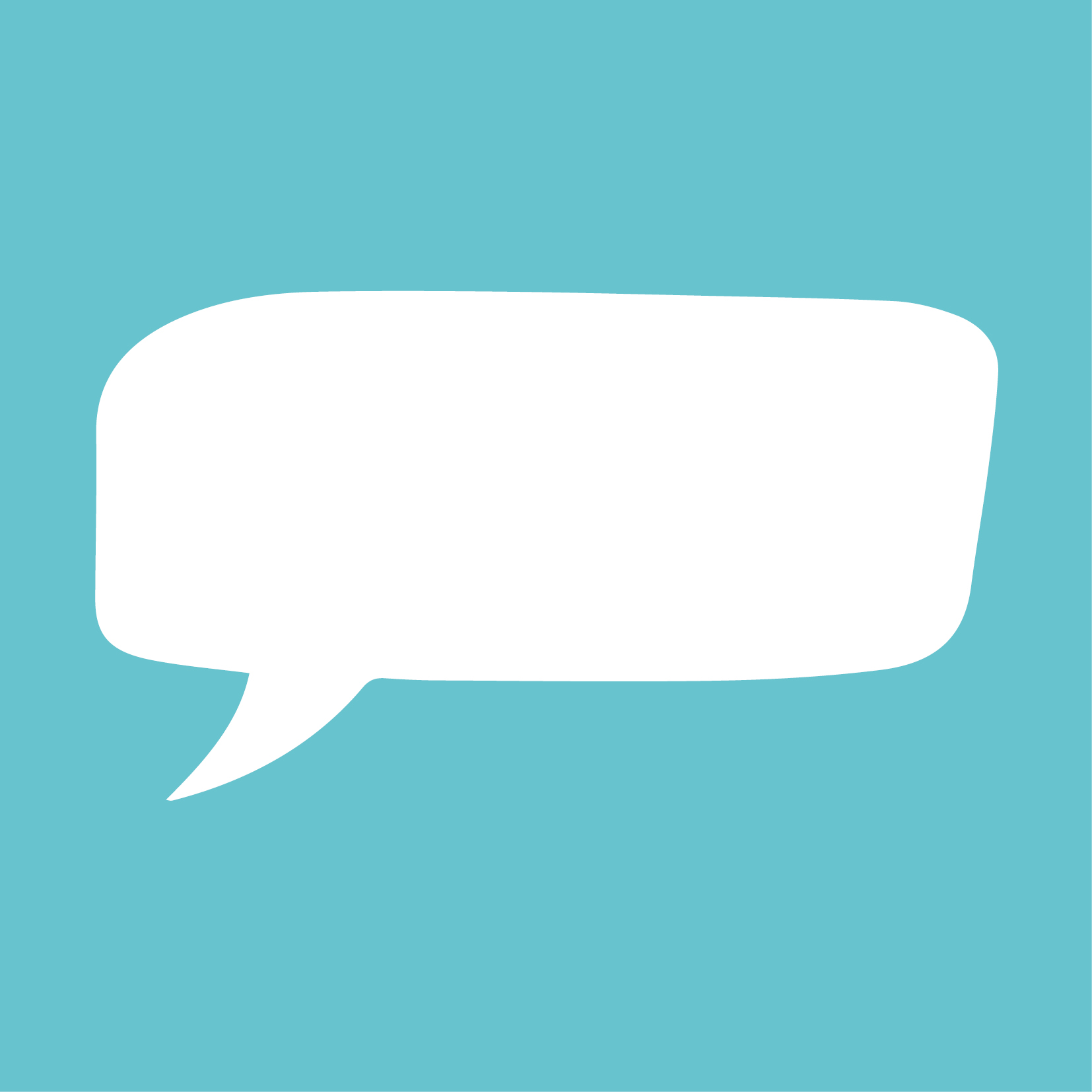 Consider a current challenge or difficulty you are facing. Try to think about 3 things you can be thankful for in spite of the situation, rather than just focusing on the negatives.
When considering the challenge you’re facing, make a note of 3 actions you can take to help create a more positive outcome in the given situation.
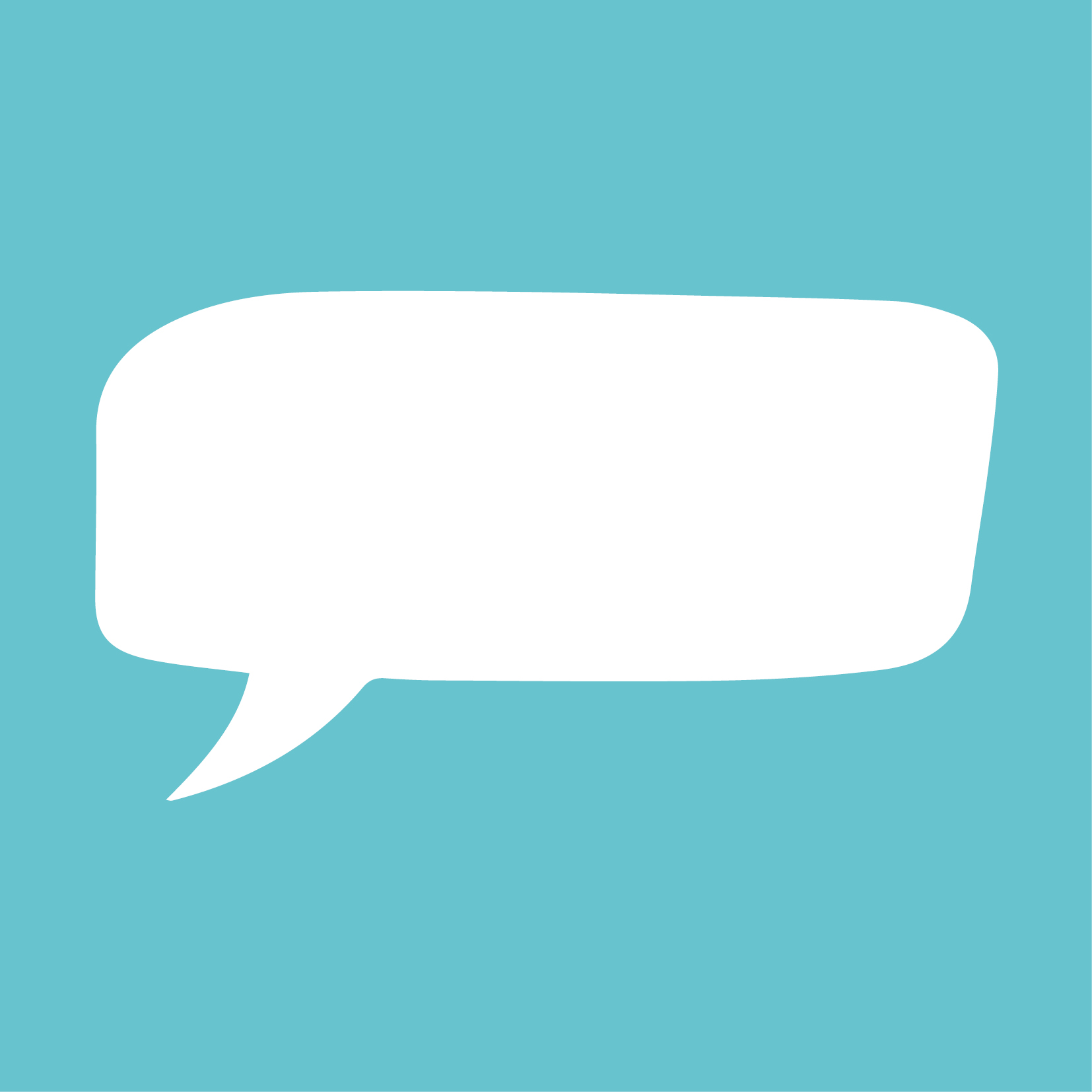 Think of one person in your life who you think is good at showing resilience. If you can, have a conversation with them this week and ask how they have become so resilient in life.
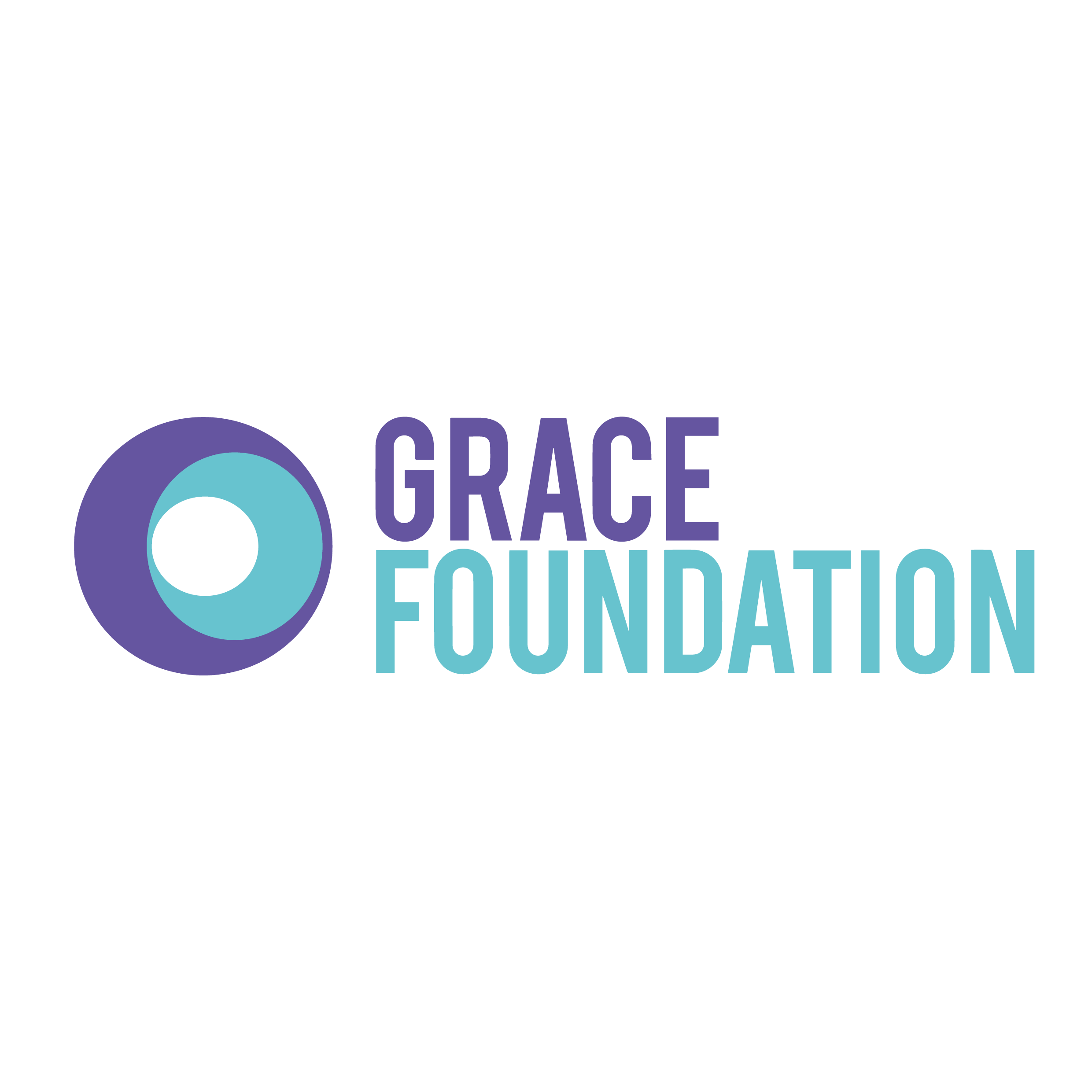 TAKE THE #ETHOSCHALLENGE ON SOCIAL MEDIA
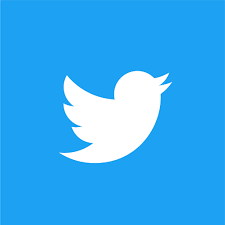 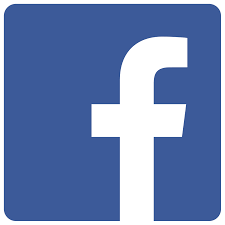 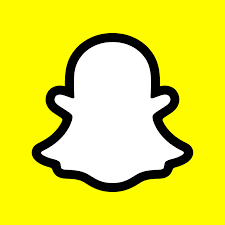 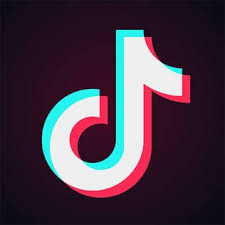 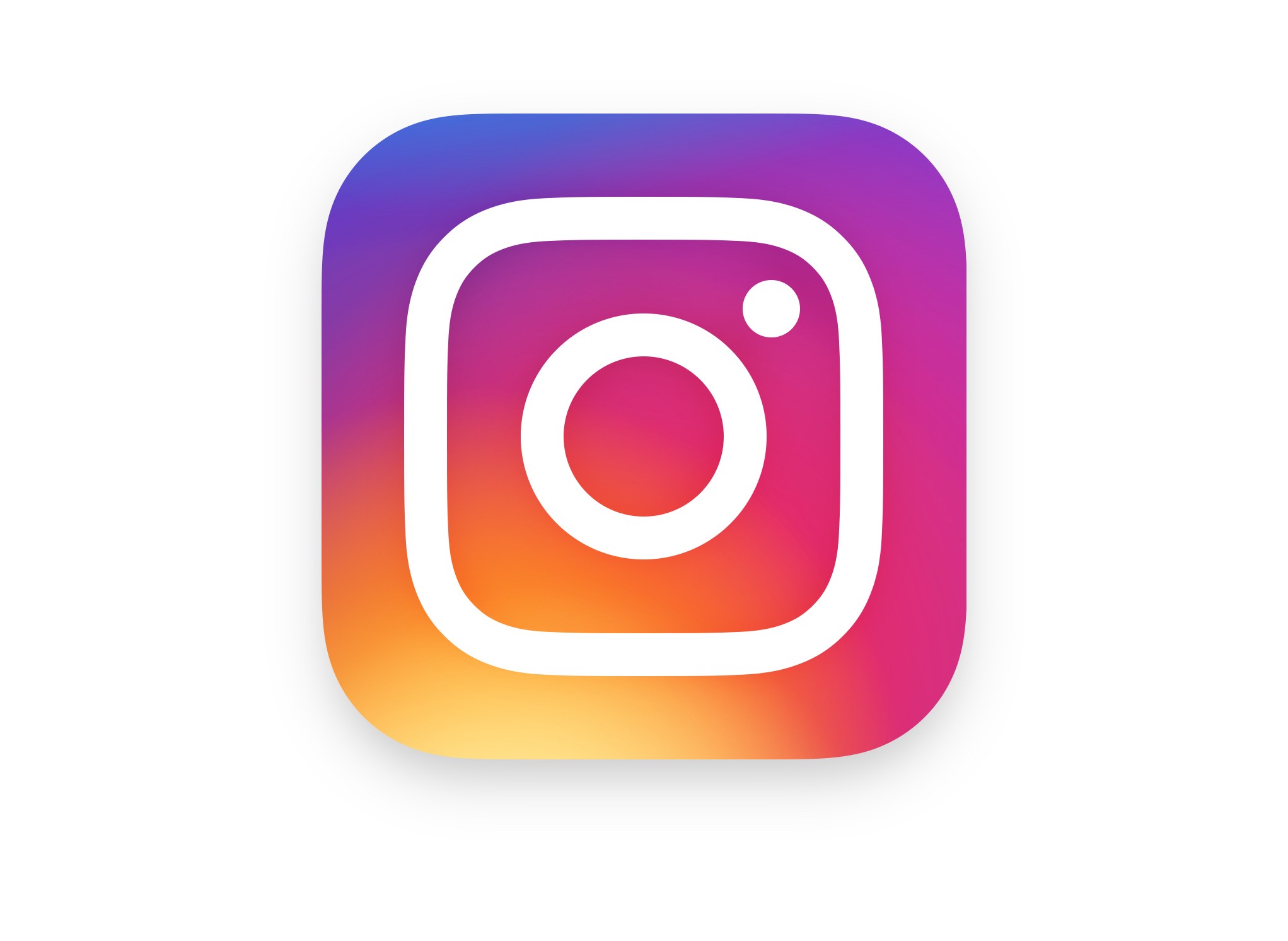 ETHOS        TIME
⏰
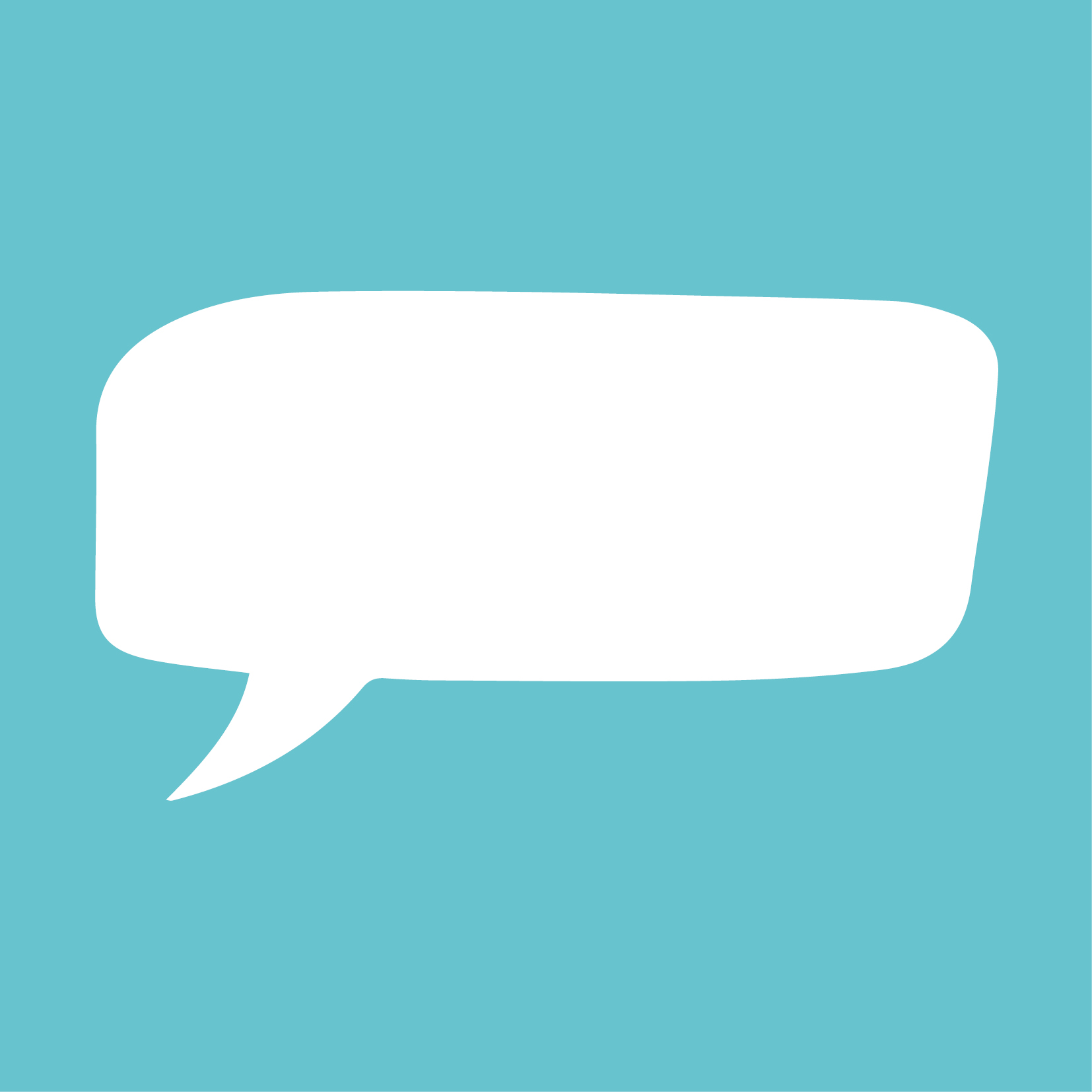 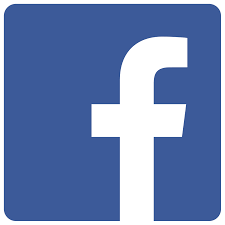 TAKE THE #ETHOSCHALLENGE 
ON SOCIAL MEDIA
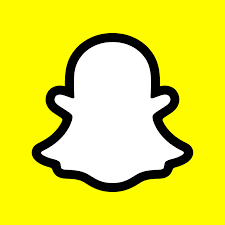 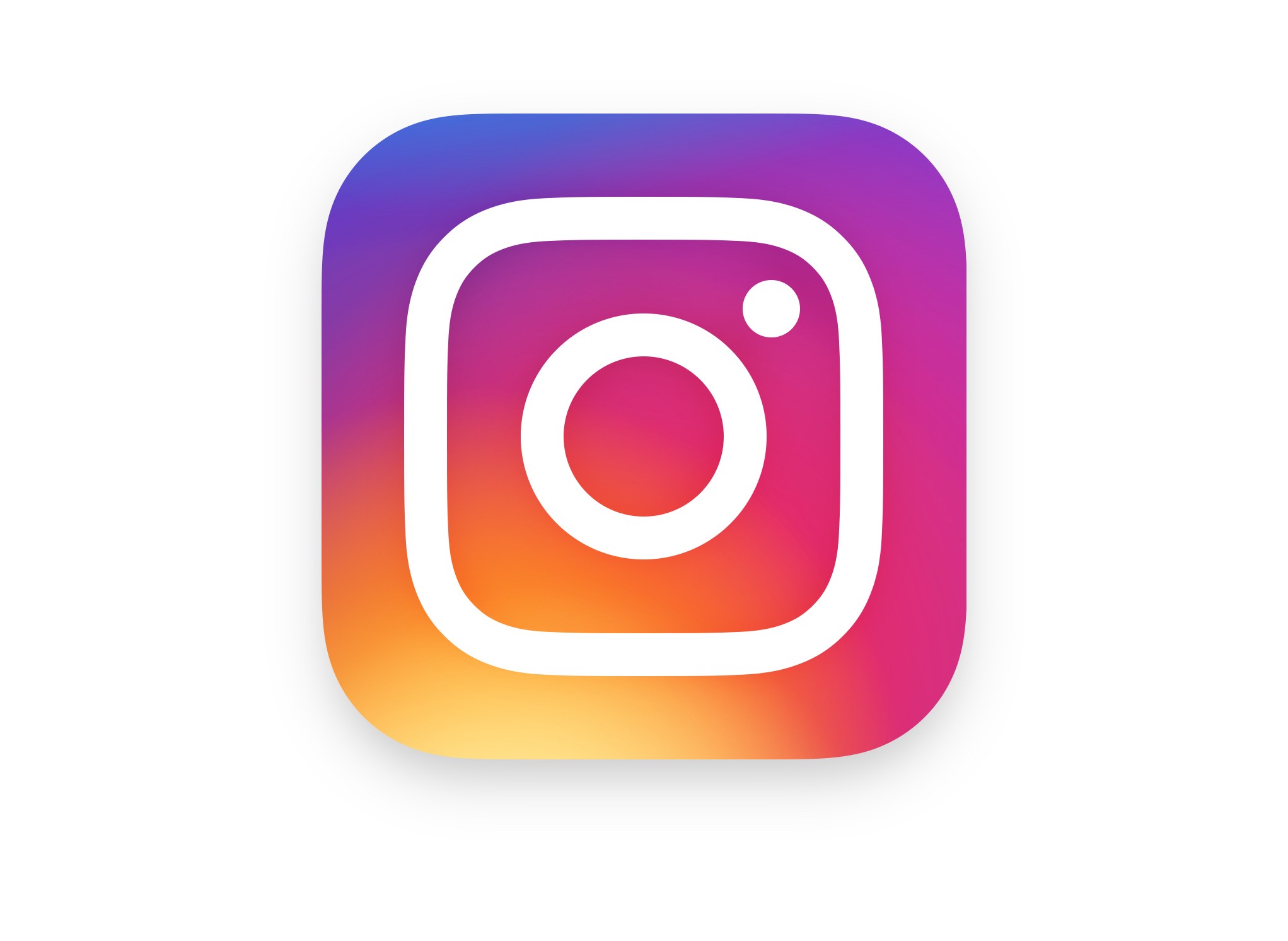 Share a positive message on how you are being resilient this week

Use the hashtag #ethoschallenge and TAG @gracefoundationuk to share with others.
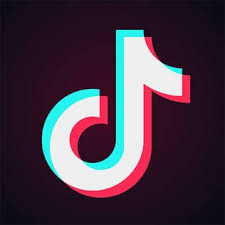 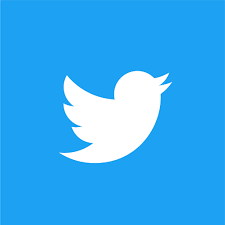 Follow us on Instagram: @GracefoundationUK
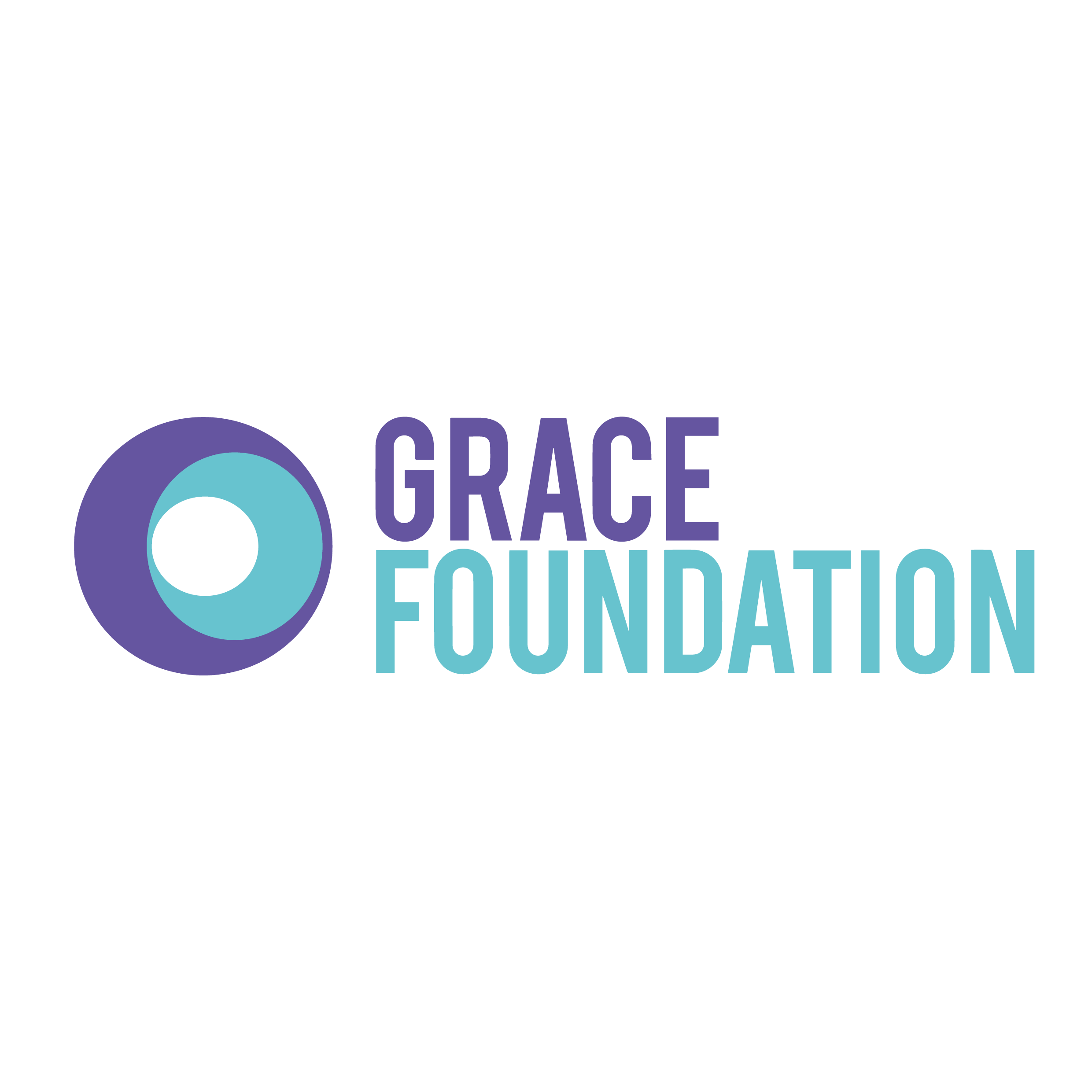 TAKE THE #ETHOSCHALLENGE ON SOCIAL MEDIA
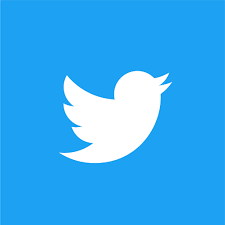 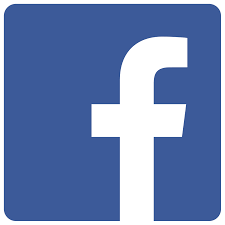 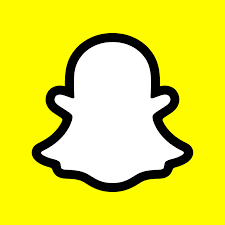 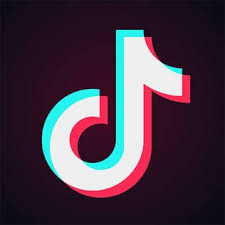 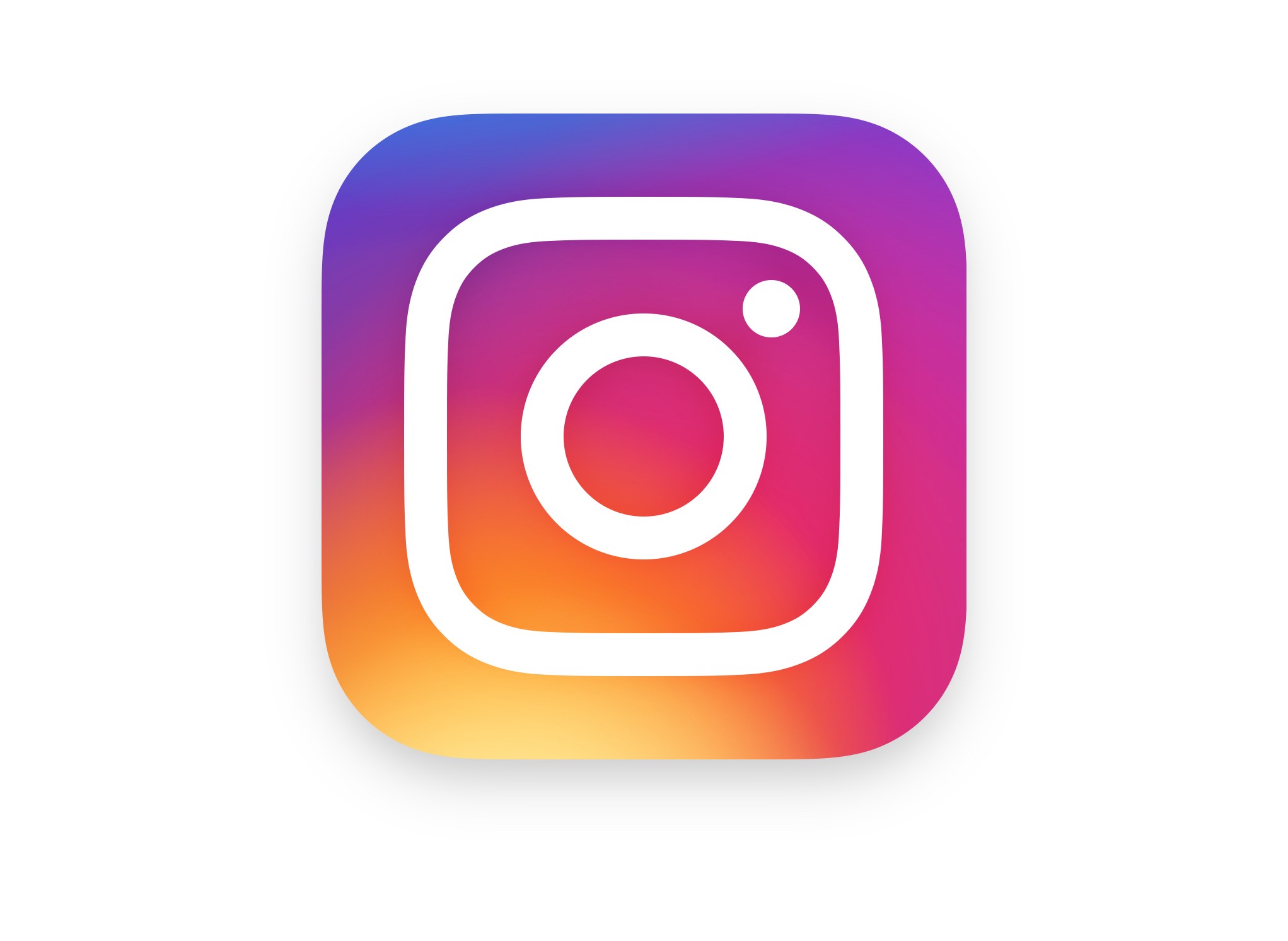 ETHOS        TIME
⏰